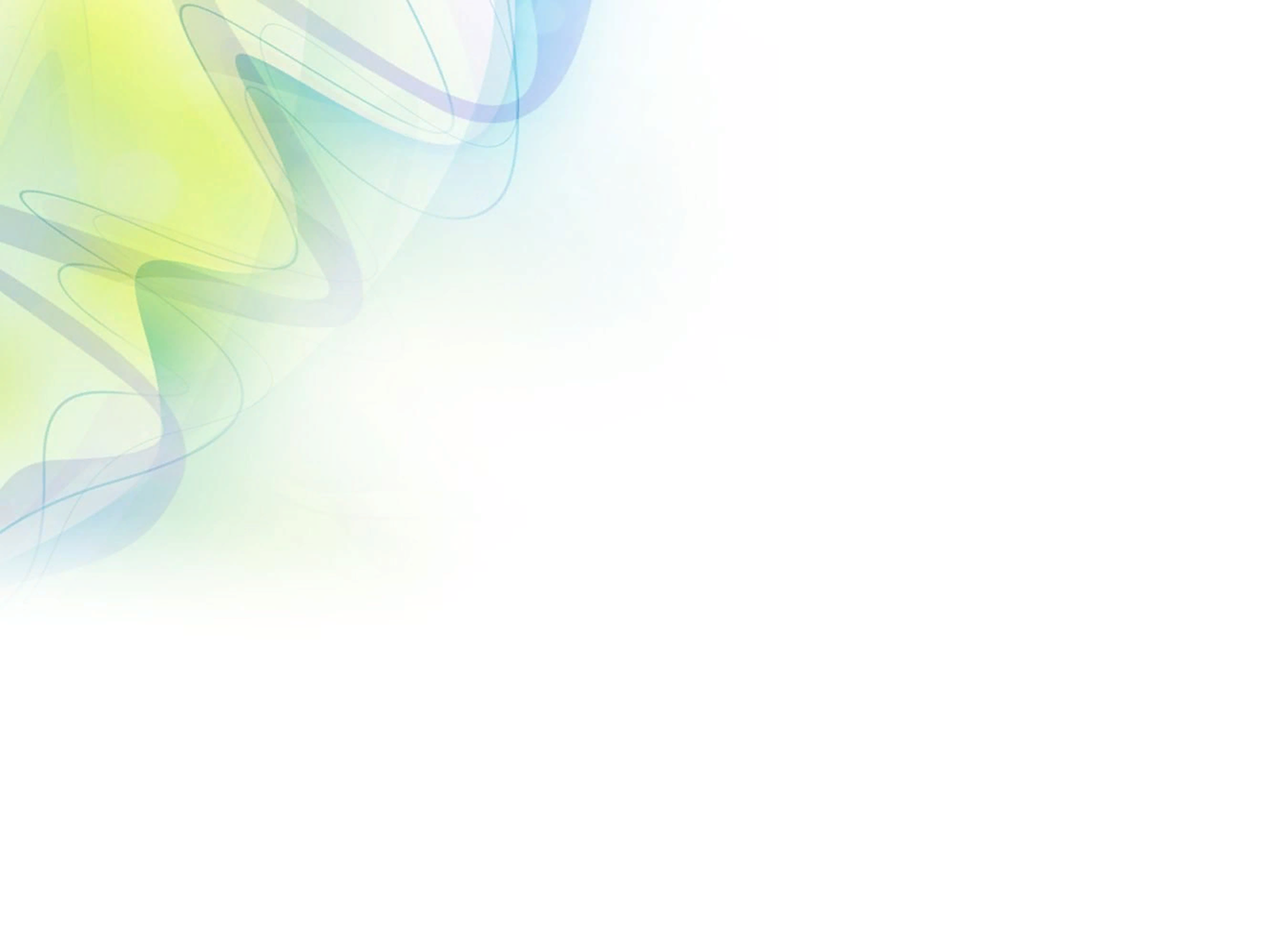 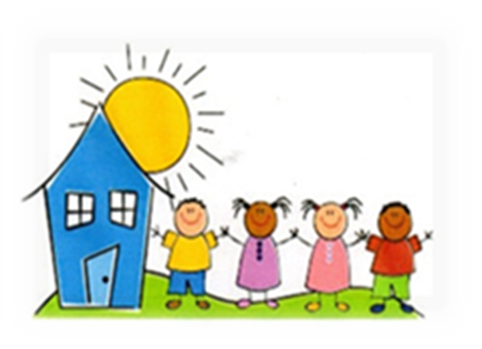 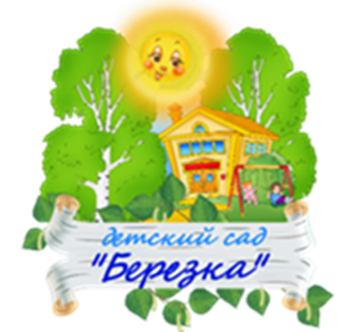 Қарағанды облысы білім басқармасының
Шахтинск қаласы білім бөлімінің
«Берёзка» бөбекжайы» коммуналдық
мемлекеттік қазыналық кәсіпорны
«Сырттай балабақша»
«Заочный детский сад»
ОЙЫН ШЕБЕРХАНАСЫ «БАЛАНЫ ТҮСТЕРДІ ТАНУҒА ҚАЛАЙ ҮЙРЕТУ КЕРЕК»
ИГРОВАЯ МАСТЕРСКАЯ «КАК НАУЧИТЬ РЕБЁНКА УЗНАВАТЬ ЦВЕТА»
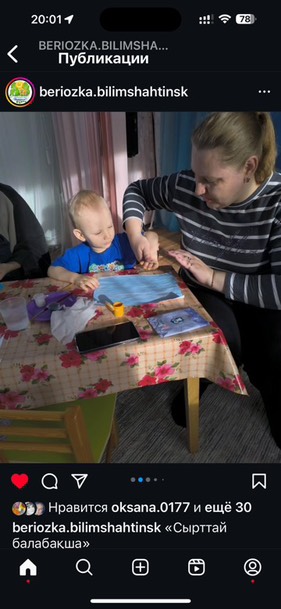 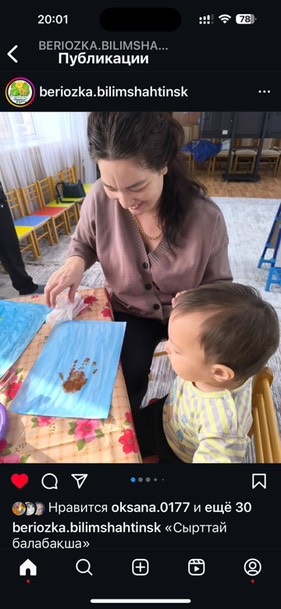 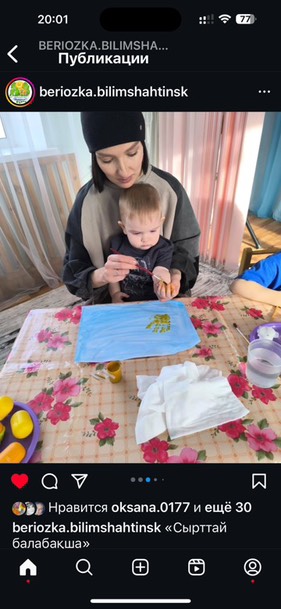 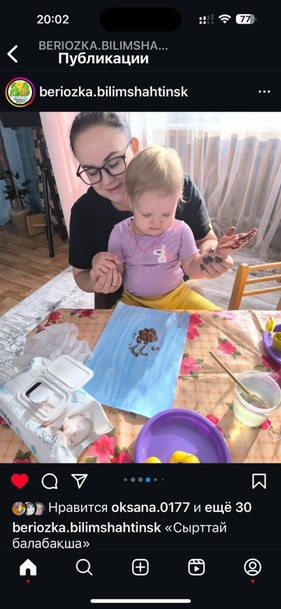